After creating a name plate, please share with a neighbor your earliest learning memory
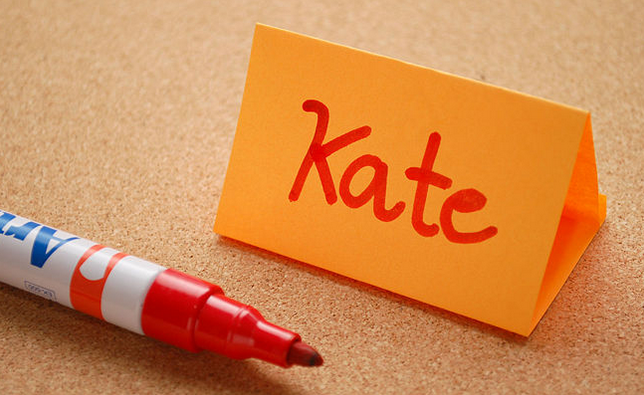 Framing
Content
Examples
Application
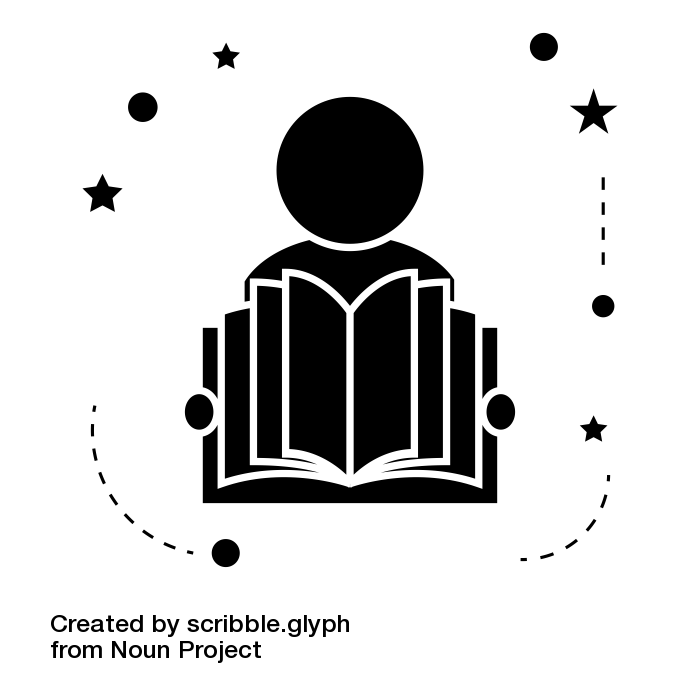 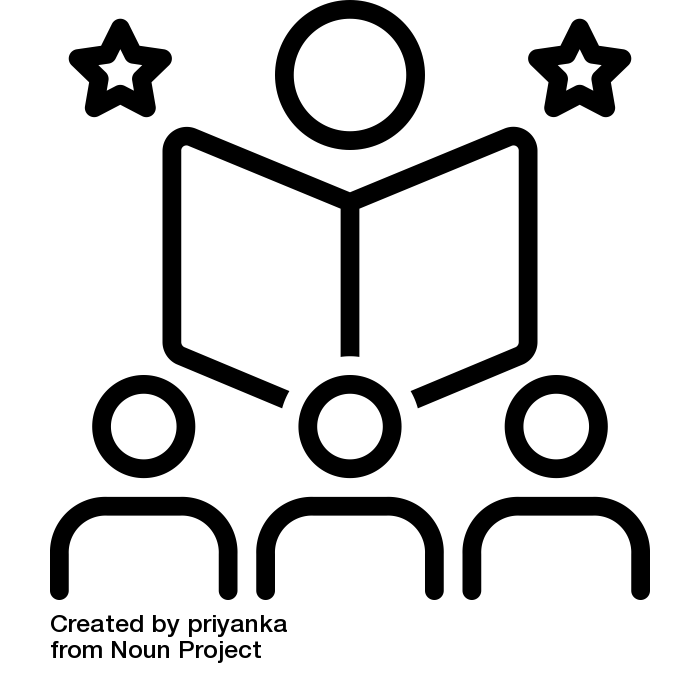 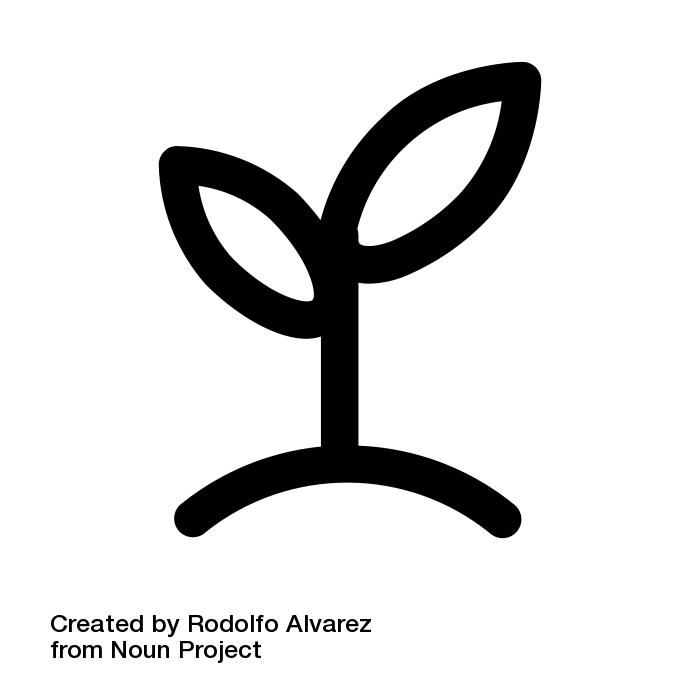 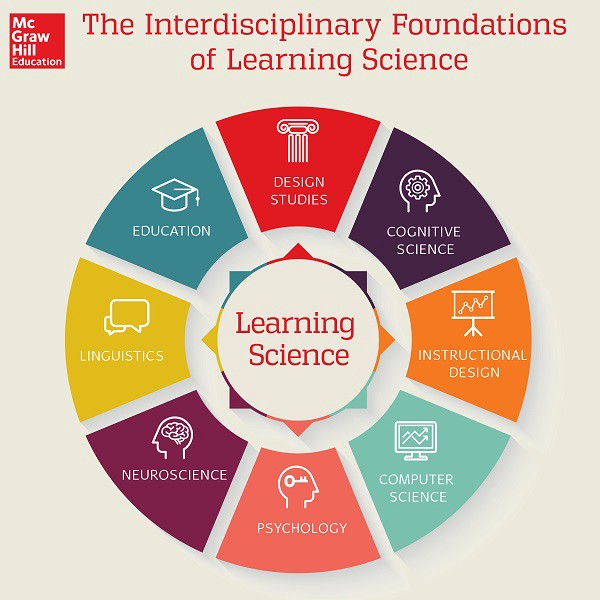 INTER-DISCIPLINARY
Research 
Data
Practice
Learning science disciplines (McGraw-Hill, 2019)
[Speaker Notes: Research-based, data-informed praxis]
Figure 4: Learning science video (Muller, 2017, March 2)
[Speaker Notes: Research-based, data-informed praxis]
System 1 Thinking
Fast 
Automatic
Emotional
Unconscious
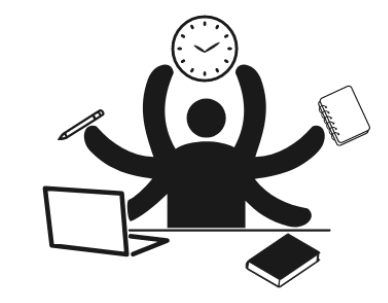 System 2 Thinking
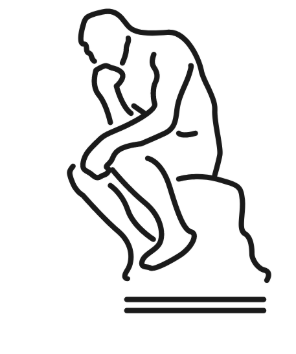 Slow
Effortful
Logical
Conscious
ELABORATION
Ask yourself questions while you are studying about how things work and why, and then CONNECT to class materials
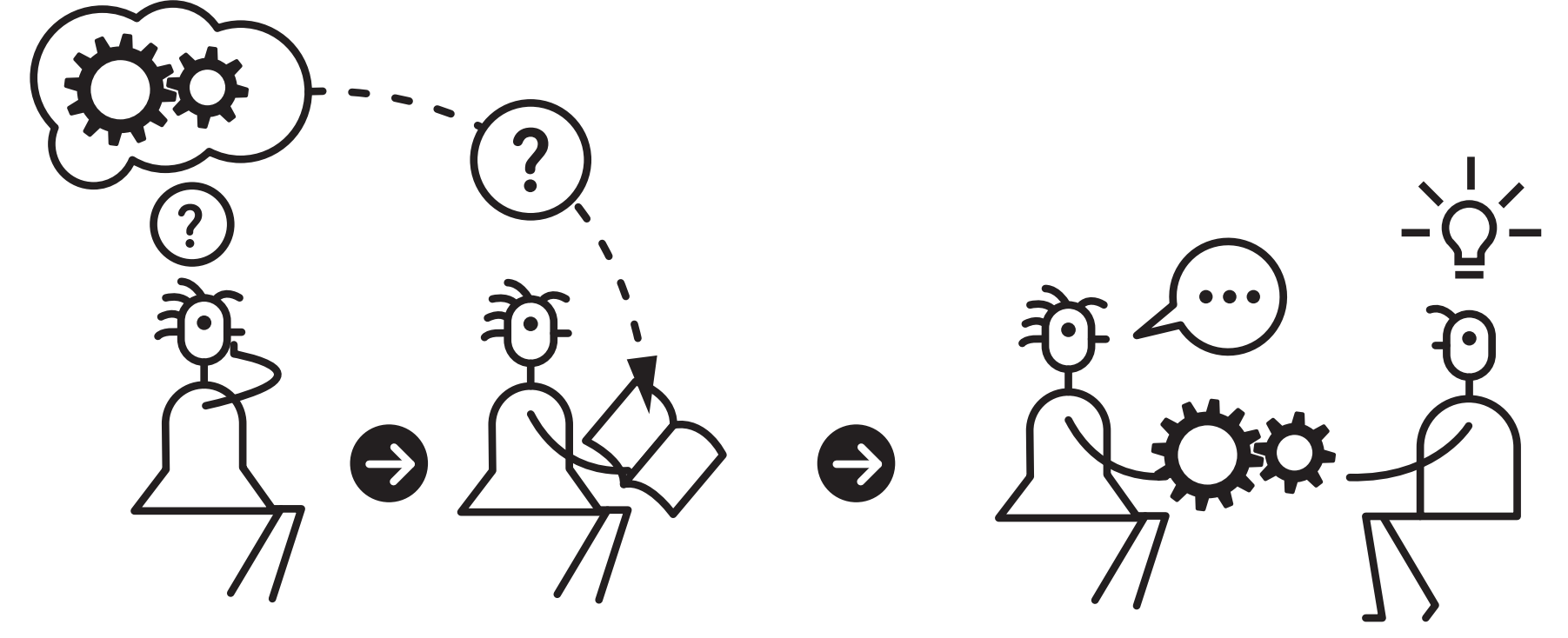 (Sumeracki, n.d.)
ELABORATION
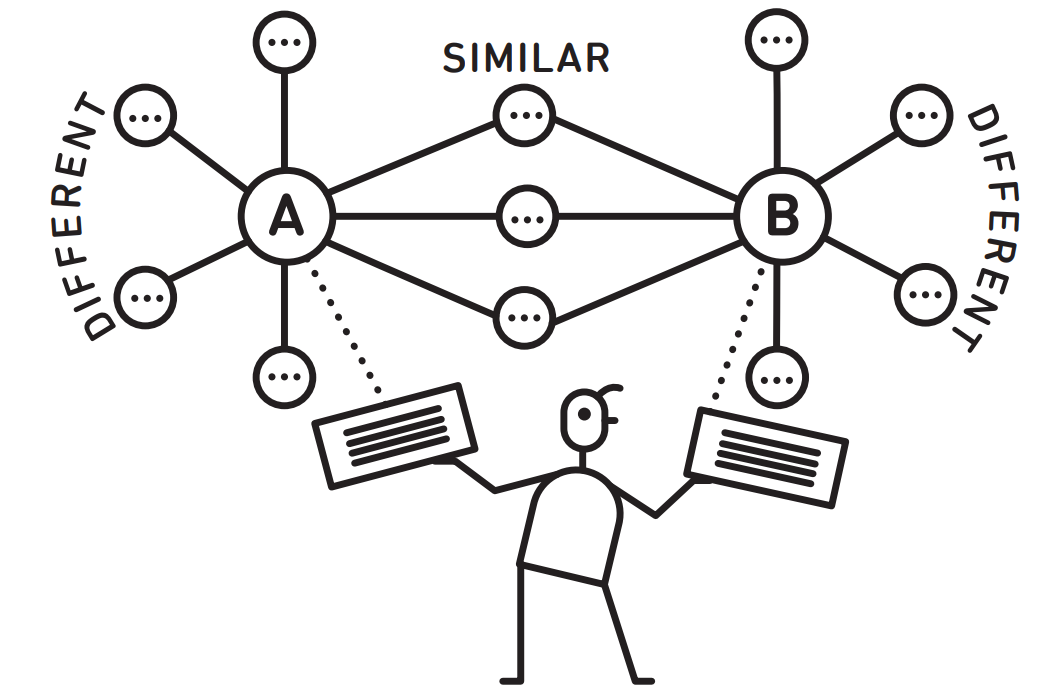 CONNECT 
two ideas by thinking of ways they are similar and different
(Sumeracki, n.d.)
ELABORATION
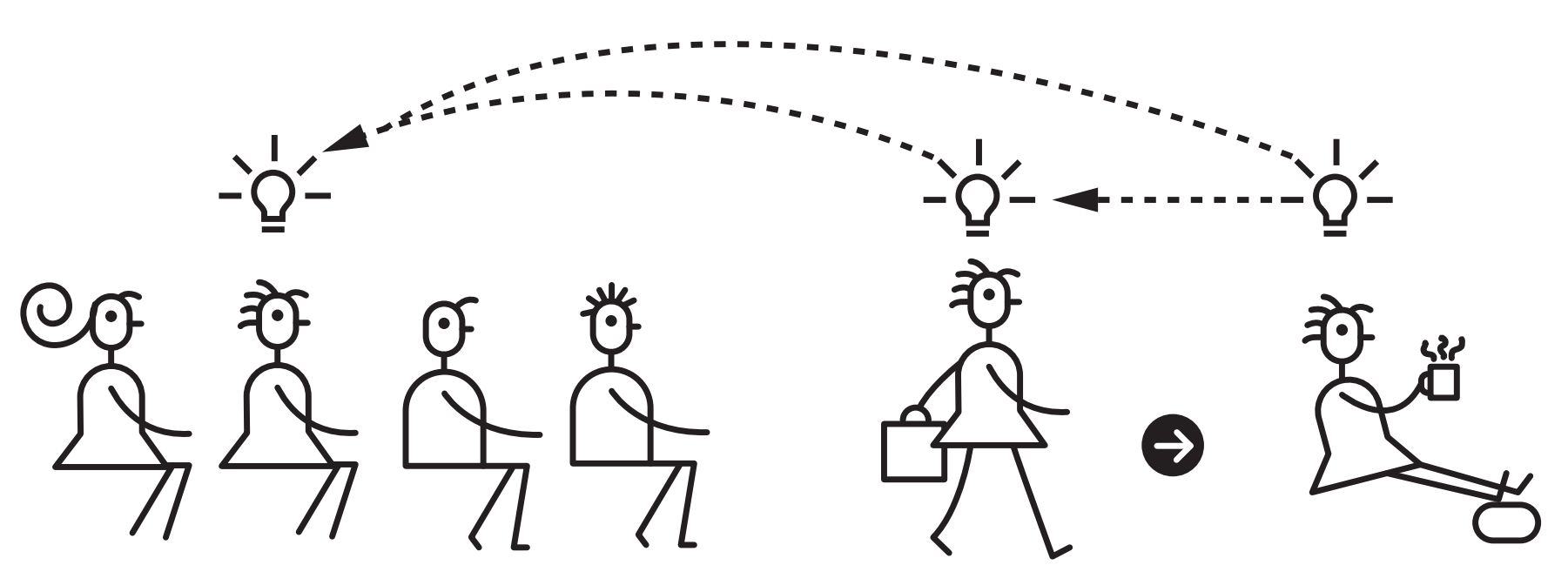 Describe how the ideas you’re learning APPLY to your own experiences and memories
(Sumeracki, n.d.)
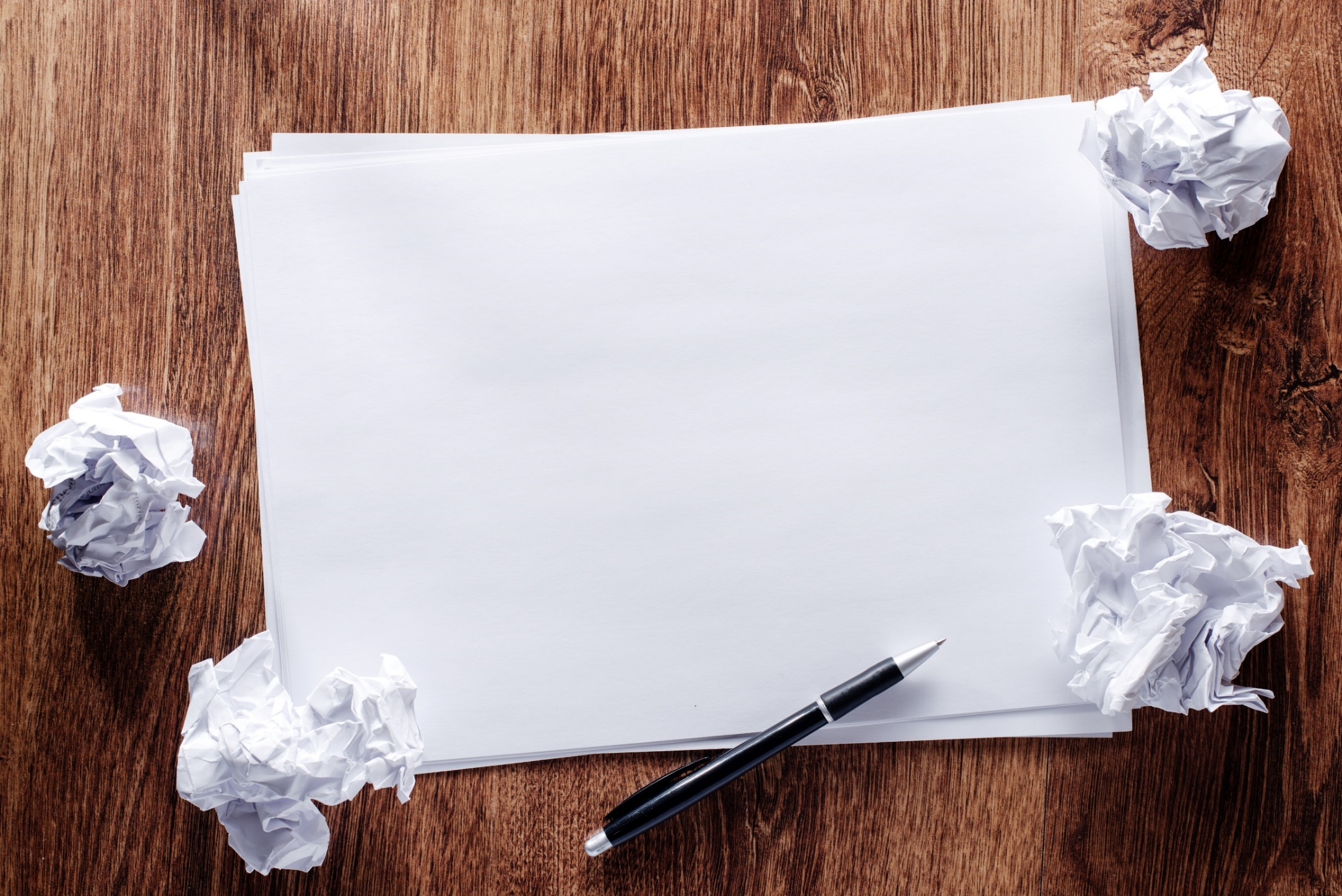 Voice
Purpose
Style
Audience
Tell someone sitting close to you about a time you were part of an audience...
Make that a part of your notes- you just Elaborated!
Let’s flip it a bit…relay, to a different person, a time you were in front of an audience…
Make that a part of your notes- you just Elaborated!
Tell someone sitting close to you about a time you remember doing something by “muscle memory”- using Gunn.
Now think about your courses…
What’s one lesson in which you could have students CONNECT content/skill to something they’ve already experienced?
CONCRETE EXAMPLES
COLLECT examples your instructor has used and look in the course material for more examples.
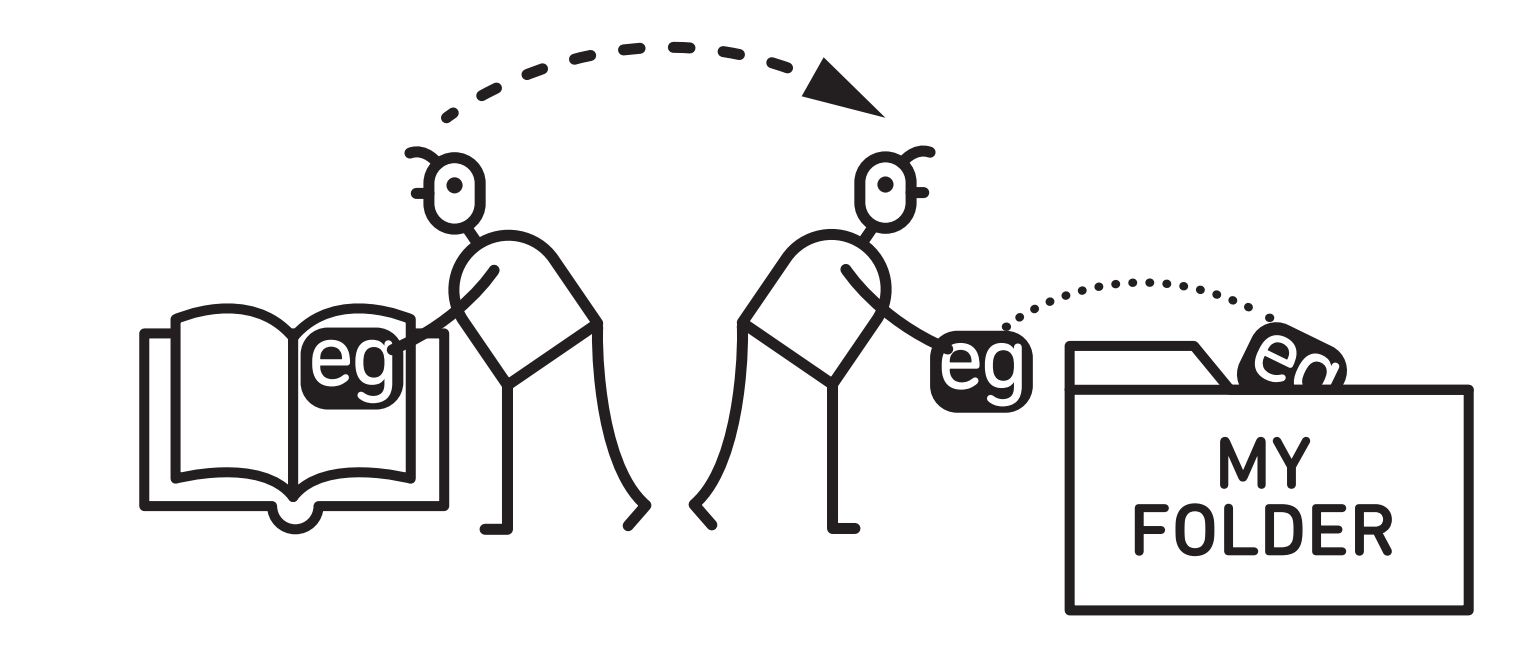 (Sumeracki, n.d.)
CONCRETE EXAMPLES
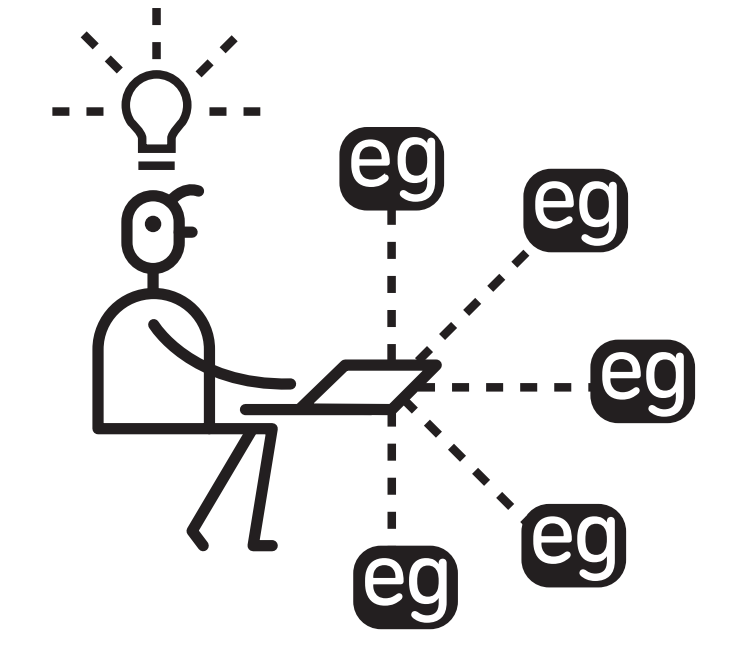 Make the LINK between the idea you are studying and each example, so that you understand how the example applies to the idea.
(Sumeracki, n.d.)
CONCRETE EXAMPLES
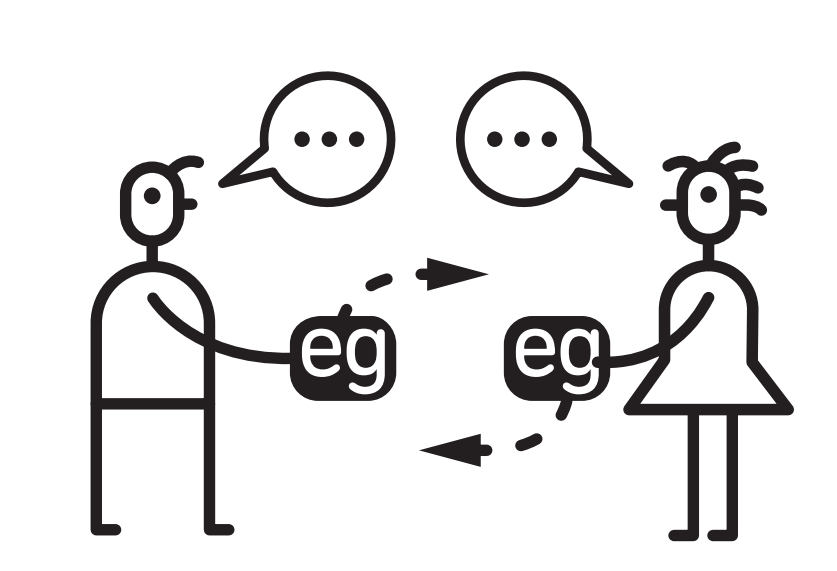 Share examples with friends, and EXPLAIN them to each other for added benefits.
(Sumeracki, n.d.)
CONCRETE EXAMPLES
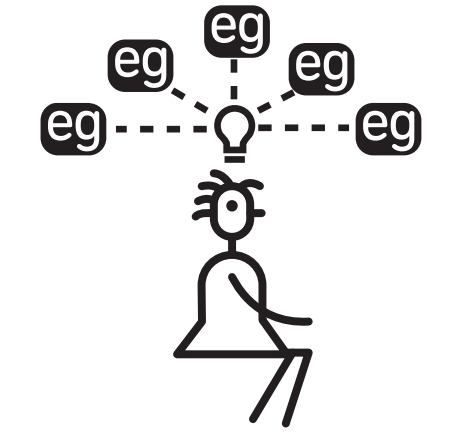 Ultimately, CREATING your own relevant examples will be the most helpful for learning.
(Sumeracki, n.d.)
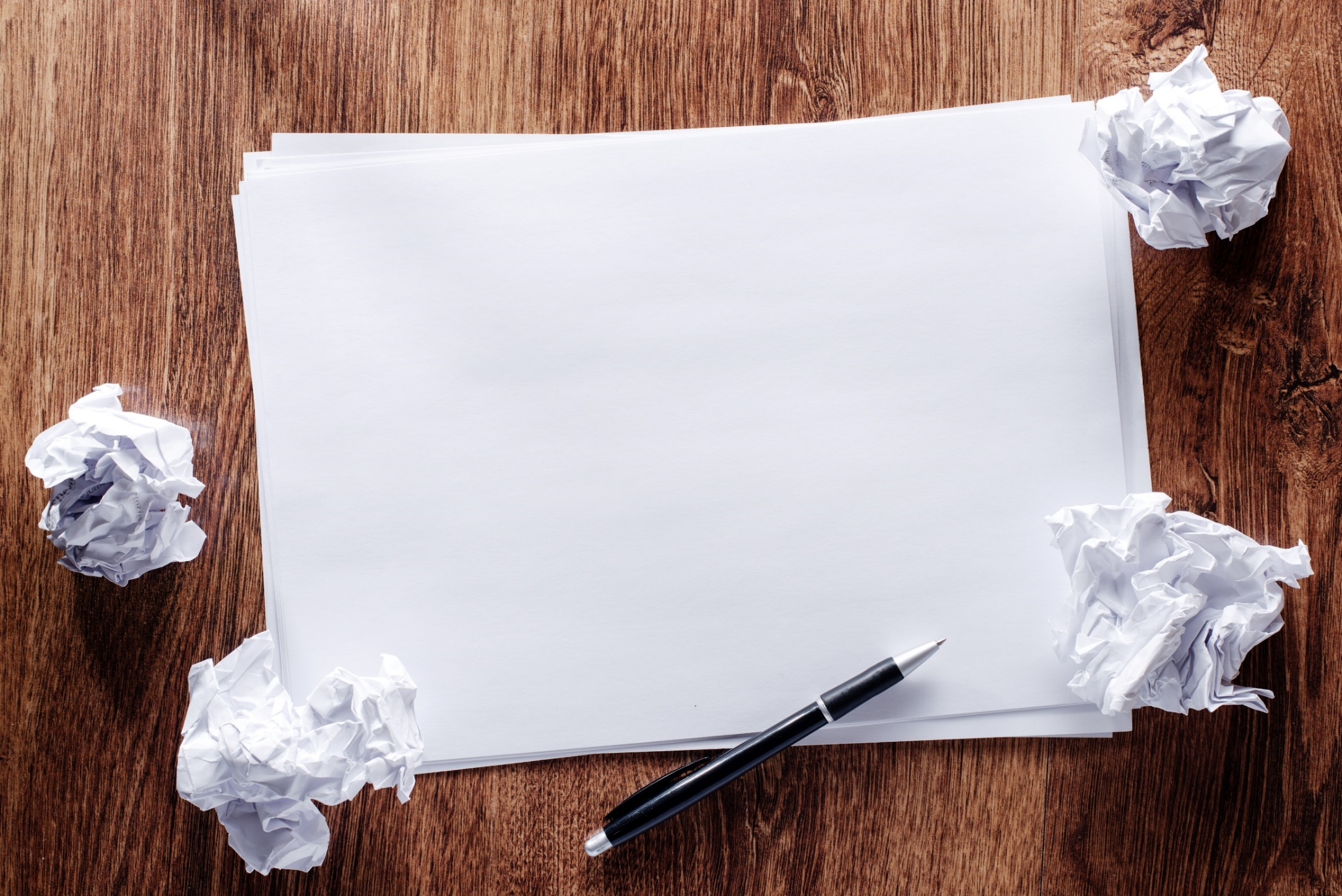 Voice
Purpose
Style
Audience
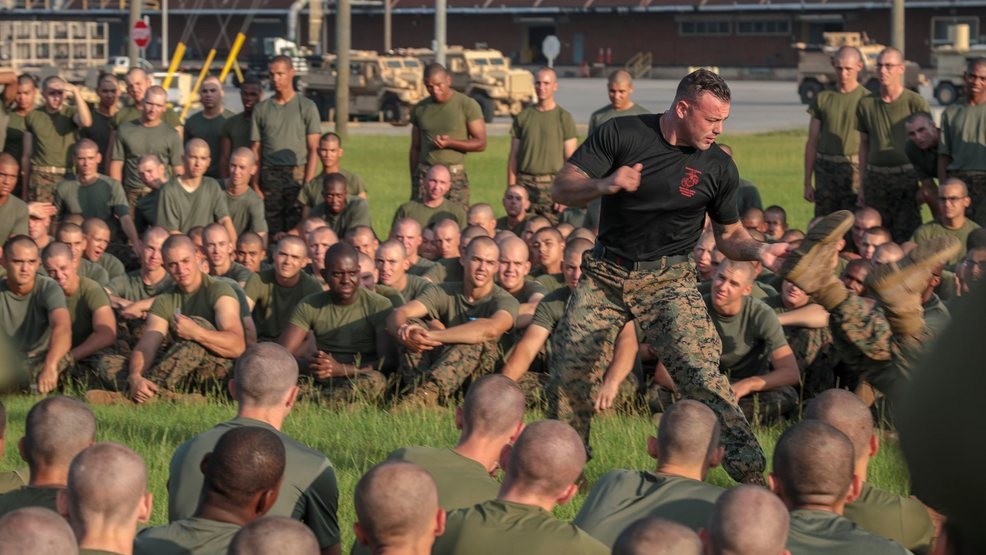 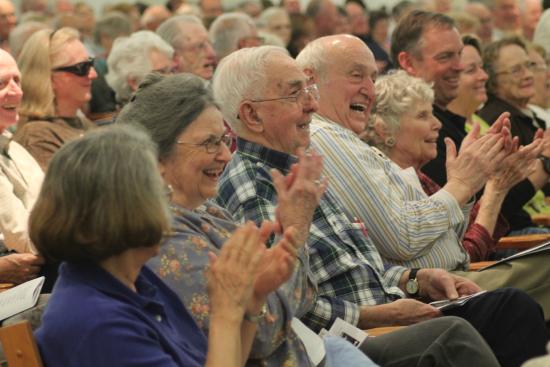 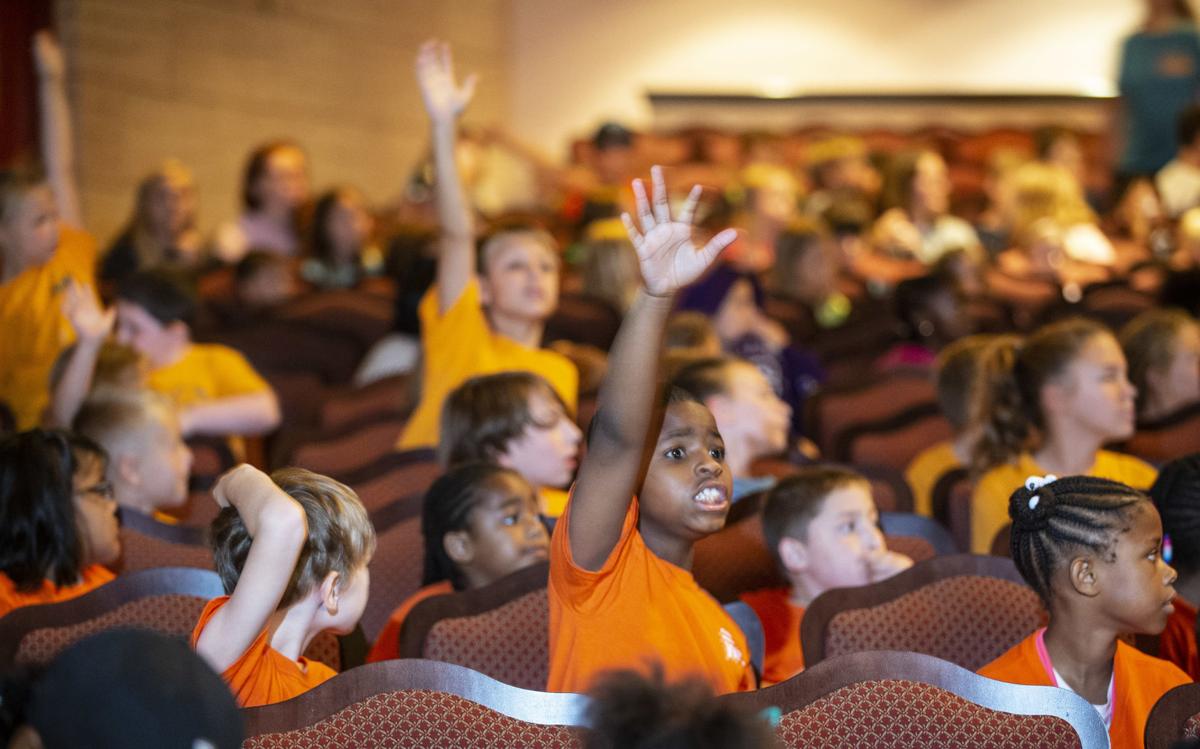 WHO IS YOUR AUDIENCE?
Make that a part of your notes- you just created a Concrete Example!
Jot down an example of something you do that you suspect is the work of Drew.
Now think about your courses…
What’s one lesson in which you could have students CREATE a specific, concrete example?
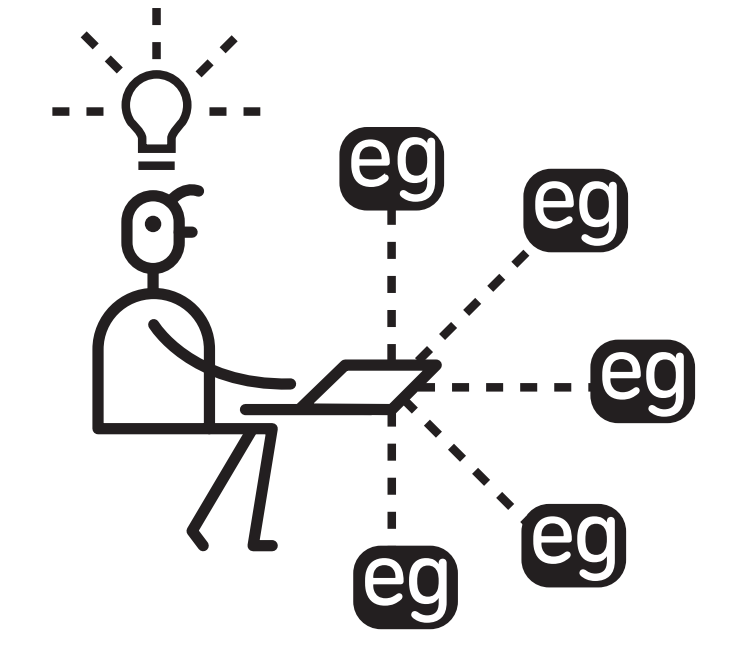 ELABORATION
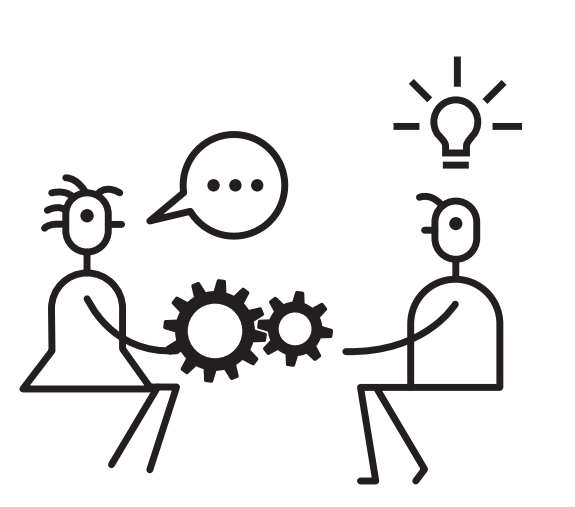 CONCRETE EXAMPLES
(Sumeracki, n.d.)
References
Fraefel, U. (2014, November). Professionalization of pre-service teachers through university-school partnerships. Paper presented at WERA Focal Meeting, at Edinburgh. doi:10.13140/RG.2.1.1979.5925
Geerlings, L., & James Cook University. College of Arts, Society and Education. (2015). Cultural negotiations in transnational knowledge: Cases of clinical psychology from the Malay archipelago and beyond (Unpublished doctoral dissertation). James Cook University. 
Hamzelou, J. (2017). Your autopilot mode is real - now we know how the brain does it. NewScientist, (issue 3149). Retrieved from https://www.newscientist.com/article/2151137-your-autopilot-mode-is-real-now-we-know-how-the-brain-does-it/ 
Immordino-Yang, M. (2016). Emotions, learning, and the brain : Exploring the educational implications of affective neuroscience (First ed., The norton series on the social neuroscience of education). New York: W.W. Norton & Company.
Kahneman, D. (2011). Thinking, fast and slow (1st ed.). New York: Farrar, Straus and Giroux.
McGraw-Hill. (2019). Learning Science. Retrieved from https://www.mheducation.com/learning-science.html ls pic
Muller, D. (2017, March 2). The science of thinking [Video File]. Retrieved from https://www.youtube.com/watch?v=UBVV8pch1dM
National Academies of Sciences, Engineering, and Medicine. (2018). How People Learn II: Learners, Contexts, and Cultures. Washington, DC: The National Academies Press. https://doi.org/10.17226/24783.
Sawyer, R. K. (2006). The Cambridge Handbook of the Learning Sciences. Cambridge: Cambridge University Press. Retrieved from http://search.ebscohost.com.tuproxy.palni.edu/login.aspx?direct=true&db=nlebk&AN=167882&site=ehost-live&scope=site
Sumeracki, M. (n.d.). The Learning Scientists. Retrieved from https://www.learningscientists.org/
Weinstein, Y., Sumeracki, M., & Caviglioli, O. (2018). Understanding how we learn: A visual guide. Milton: Routledge.
[Speaker Notes: Research-based, data-informed praxis]